New Zealand Refugee Resettlement Strategy:

Update on 2016 outcome measures and indicators 


Andrew Lockhart, National Manager Refugee and Protection, INZ
Self-sufficiency
Success Indicator
Increased proportion in paid employment
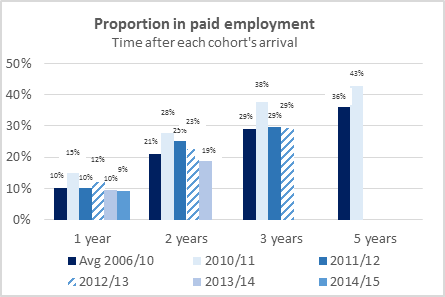 Self-sufficiency
Success Indicator
Reduced proportion receiving unemployment-related benefits
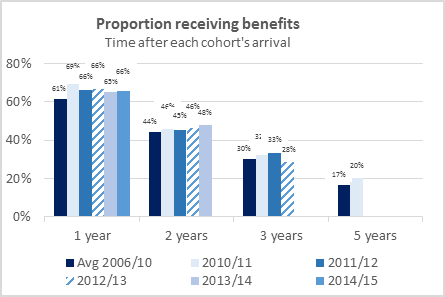 Housing
Success Indicator
Reduction in the proportion of refugees receiving housing assistance after two years and five years in New Zealand
Education
Success Indicator
Proportion of refugee school leavers attaining NCEA Level 2 after 5 years or more in the New Zealand education system
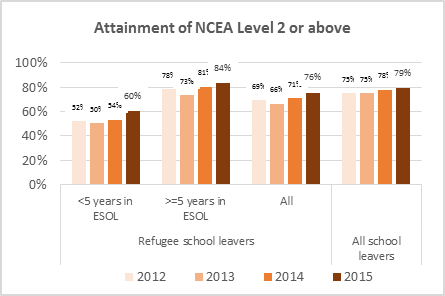 Health and Wellbeing
Success Indicator
Utilisation of GP services
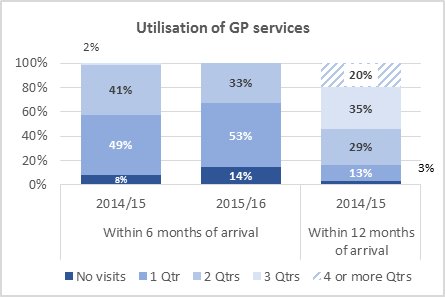 Health and Wellbeing
Success Indicator
Access to mental health services (at least one face-face visit)
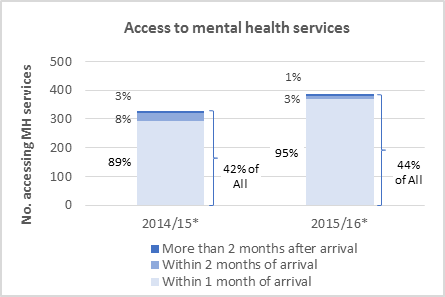 Health and Wellbeing
Success Indicator
Proportion of quota refugee children receiving age-appropriate immunisations (within 6 and 12 months of arrival)
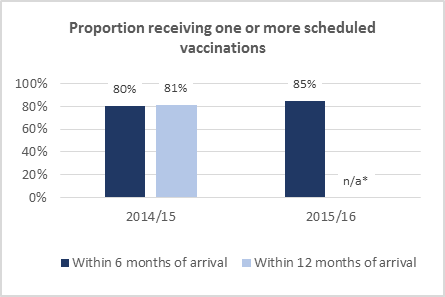